OfficePLUSPowerPoint template
Subtitle here
Speaker name and title
Officeplus.cn
01.Text here
03.Text here
05.Text here
02.Text here
04.Text here
06.Text here
Copy paste fonts. Choose the only option to retain text.
Copy paste fonts. Choose the only option to retain text.
Copy paste fonts. Choose the only option to retain text.
Copy paste fonts. Choose the only option to retain text.
Copy paste fonts. Choose the only option to retain text.
Copy paste fonts. Choose the only option to retain text.
/01
Section Header Here
Supporting text here.
When you copy & paste, choose "keep text only" option.
Click to edit Master title style
Text here
Supporting text here.
When you copy & paste, choose "keep text only" option.
Supporting text here. 
When you copy & paste, choose "keep text only" option.
……
4
Click to edit Master title style
Text here
Supporting text here.
You can use the icon library in iSlide  (www.islide.cc) to filter and replace existing icon elements with one click.
Text here
Supporting text here.
You can use the icon library in iSlide  (www.islide.cc) to filter and replace existing icon elements with one click.
Text here
Text here
Supporting text here. 
When you copy & paste, choose "keep text only" option.
Supporting text here.
You can use the icon library in iSlide  (www.islide.cc) to filter and replace existing icon elements with one click.
5
Click to edit Master title style
Unified fonts make reading more fluent.
Theme color makes PPT more convenient to change.
Adjust the spacing to adapt to Chinese typesetting, use the reference line in PPT.
01
02
03
Text here
Text here
Text here
Copy paste fonts. Choose the only option to retain text.
……
Copy paste fonts. Choose the only option to retain text.
……
Copy paste fonts. Choose the only option to retain text.
……
6
Click to edit Master title style
Step 04
Text here
Supporting text here.
When you copy & paste, choose "keep text only" option.
Step 03
Text here
Supporting text here.
When you copy & paste, choose "keep text only" option.
Step 02
Text here
Supporting text here.
When you copy & paste, choose "keep text only" option.
Step 01
Text here
Supporting text here.
When you copy & paste, choose "keep text only" option.
7
/02
Section Header Here
Supporting text here.
When you copy & paste, choose "keep text only" option.
Click to edit Master title style
Text Here
Supporting text here.
When you copy & paste, choose "keep text only" option.
Text
Text
Text Here
Text Here
Text
Copy paste fonts. Choose the only option to retain text.
Copy paste fonts. Choose the only option to retain text.
Text Here
Text Here
Supporting text here.
When you copy & paste, choose "keep text only" option.
Supporting text here.
When you copy & paste, choose "keep text only" option.
9
Click to edit Master title style
Text here
Text here
Supporting text here. 
When you copy & paste, choose "keep text only" option.
Supporting text here. 
When you copy & paste, choose "keep text only" option.
Text here
Text here
Supporting text here. 
When you copy & paste, choose "keep text only" option.
Supporting text here. 
When you copy & paste, choose "keep text only" option.
Text here
Text here
Supporting text here. 
When you copy & paste, choose "keep text only" option.
Supporting text here. 
When you copy & paste, choose "keep text only" option.
Text here
Text here
Supporting text here. 
When you copy & paste, choose "keep text only" option.
Supporting text here. 
When you copy & paste, choose "keep text only" option.
10
Click to edit Master title style
01.Text here
02.Text here
Supporting text here.
Copy paste fonts. Choose the only option to retain text.

……
Supporting text here.
Copy paste fonts. Choose the only option to retain text.

……
03.Text here
04.Text here
Supporting text here.
Copy paste fonts. Choose the only option to retain text.

……
Supporting text here.
Copy paste fonts. Choose the only option to retain text.

……
11
Click to edit Master title style
Text here
Text here
Text here
Copy paste fonts. Choose the only option to retain text.

……
Copy paste fonts. Choose the only option to retain text.

……
Copy paste fonts. Choose the only option to retain text.

……
12
Click to edit Master title style
Text here
25%
Copy paste fonts. Choose the only option to retain text.….
Text here
Text here
Copy paste fonts. Choose the only option to retain text.….
25%
Text here
Text here
Text here
Copy paste fonts. Choose the only option to retain text.….
25%
Text here
Copy paste fonts. Choose the only option to retain text.….
25%
Text here
13
/03
Section Header Here
Supporting text here.
When you copy & paste, choose "keep text only" option.
Click to edit Master title style
Text here
Text here
Text here
Copy paste fonts. Choose the only option to retain text.
Copy paste fonts. Choose the only option to retain text.
Copy paste fonts. Choose the only option to retain text.
Text here
Text here
Text here
Copy paste fonts. Choose the only option to retain text.
Copy paste fonts. Choose the only option to retain text.
Copy paste fonts. Choose the only option to retain text.
Text here
Text here
Text here
Copy paste fonts. Choose the only option to retain text.
Copy paste fonts. Choose the only option to retain text.
Copy paste fonts. Choose the only option to retain text.
15
Click to edit Master title style
01
02
Text here
Text here
Text here
Text here
Supporting text here. 
When you copy & paste, choose "keep text only" option.
Supporting text here. 
When you copy & paste, choose "keep text only" option.
Supporting text here. 
When you copy & paste, choose "keep text only" option.
Supporting text here. 
When you copy & paste, choose "keep text only" option.
03
04
16
Click to edit Master title style
01.Text here
02.Text here
Supporting text here.
……
Supporting text here.
……
17
Click to edit Master title style
Text Here
Text Here
Supporting text here.
When you copy & paste, choose "keep text only" option.
Supporting text here.
When you copy & paste, choose "keep text only" option.
Text Here
Text Here
Supporting text here.
When you copy & paste, choose "keep text only" option.
Supporting text here.
When you copy & paste, choose "keep text only" option.
18
Click to edit Master title style
Text here
Text here
Supporting text here.
When you copy & paste, choose "keep text only" option.
Supporting text here.
You can use the icon library in iSlide  (www.islide.cc) to filter and replace existing icon elements with one click.
Text here
Supporting text here.
When you copy & paste, choose "keep text only" option.
Text here
Supporting text here.
When you copy & paste, choose "keep text only" option.
Text here
Supporting text here.
When you copy & paste, choose "keep text only" option.
19
/04
Section Header Here
Supporting text here.
When you copy & paste, choose "keep text only" option.
Click to edit Master title style
01
02
03
Keyword
Text here
Text here
Text here
Keyword
Keyword
Keyword
Text here
Supporting text here.
You can use the icon library in iSlide  (www.islide.cc) to filter and replace existing icon elements with one click.
21
Click to edClick to edit Master title styleit Master title style
Text here
Copy paste fonts. Choose the only option to retain text.
……
Text here
Text here
Text
Copy paste fonts. Choose the only option to retain text.
……
Copy paste fonts. Choose the only option to retain text.
……
22
Click to edit Master title style
Supporting text here.When you copy & paste, choose "keep text only" option.
Text here
Text here
Text here
Text here
23
Click to edit Master title style
Text here
Text here
Text here
Text here
Text here
Copy paste fonts. Choose the only option to retain text.….
Copy paste fonts. Choose the only option to retain text.….
Copy paste fonts. Choose the only option to retain text.….
Copy paste fonts. Choose the only option to retain text.….
Copy paste fonts. Choose the only option to retain text.….
24
Click to edit Master title style
Text here
Text here
Text here
Text here
Text here
Text here
Copy paste fonts. Choose the only option to retain text.
Copy paste fonts. Choose the only option to retain text.
Copy paste fonts. Choose the only option to retain text.
Copy paste fonts. Choose the only option to retain text.
Copy paste fonts. Choose the only option to retain text.
Copy paste fonts. Choose the only option to retain text.
50%
90%
40%
20%
60%
30%
25
/05
Section Header Here
Supporting text here.
When you copy & paste, choose "keep text only" option.
Click to edit Master title style
Text here
Supporting text here.
You can use the icon library in iSlide  (www.islide.cc) to filter and replace existing icon elements with one click.

……
Text here
Supporting text here.
You can use the icon library in iSlide  (www.islide.cc) to filter and replace existing icon elements with one click.

……
27
Click to edit Master title style
Text here
Text here
01.Text here
02.Text here
03.Text here
Copy paste fonts. Choose the only option to retain text.
Copy paste fonts. Choose the only option to retain text.
Copy paste fonts. Choose the only option to retain text.
Text here
28
Click to edit Master title style
Text
Text here
Text here
Supporting text here.
You can use the icon library in iSlide  (www.islide.cc) to filter and replace existing icon elements with one click.
Supporting text here.
You can use the icon library in iSlide  (www.islide.cc) to filter and replace existing icon elements with one click.
Text
52K
Text here
Text
29
Click to edit Master title style
Text here
Text here
Text here
Text here
Supporting text here.
You can use the icon library in iSlide  (www.islide.cc) to filter and replace existing icon elements with one click.
Supporting text here.
You can use the icon library in iSlide  (www.islide.cc) to filter and replace existing icon elements with one click.
Supporting text here.
You can use the icon library in iSlide  (www.islide.cc) to filter and replace existing icon elements with one click.
Supporting text here.
You can use the icon library in iSlide  (www.islide.cc) to filter and replace existing icon elements with one click.
S
W
O
T
30
Click to edit Master title style
Text here
Text here
Supporting text here.
You can use the icon library in iSlide  (www.islide.cc) to filter and replace existing icon elements with one click.
Supporting text here.
You can use the icon library in iSlide  (www.islide.cc) to filter and replace existing icon elements with one click.
36K
52K
2018 Q1
2018 Q2
31
ThanksAnd Your Slogan Here
Speaker name and title
Officeplus.cn
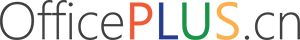 模板使用技巧 1
一键调整模板颜色
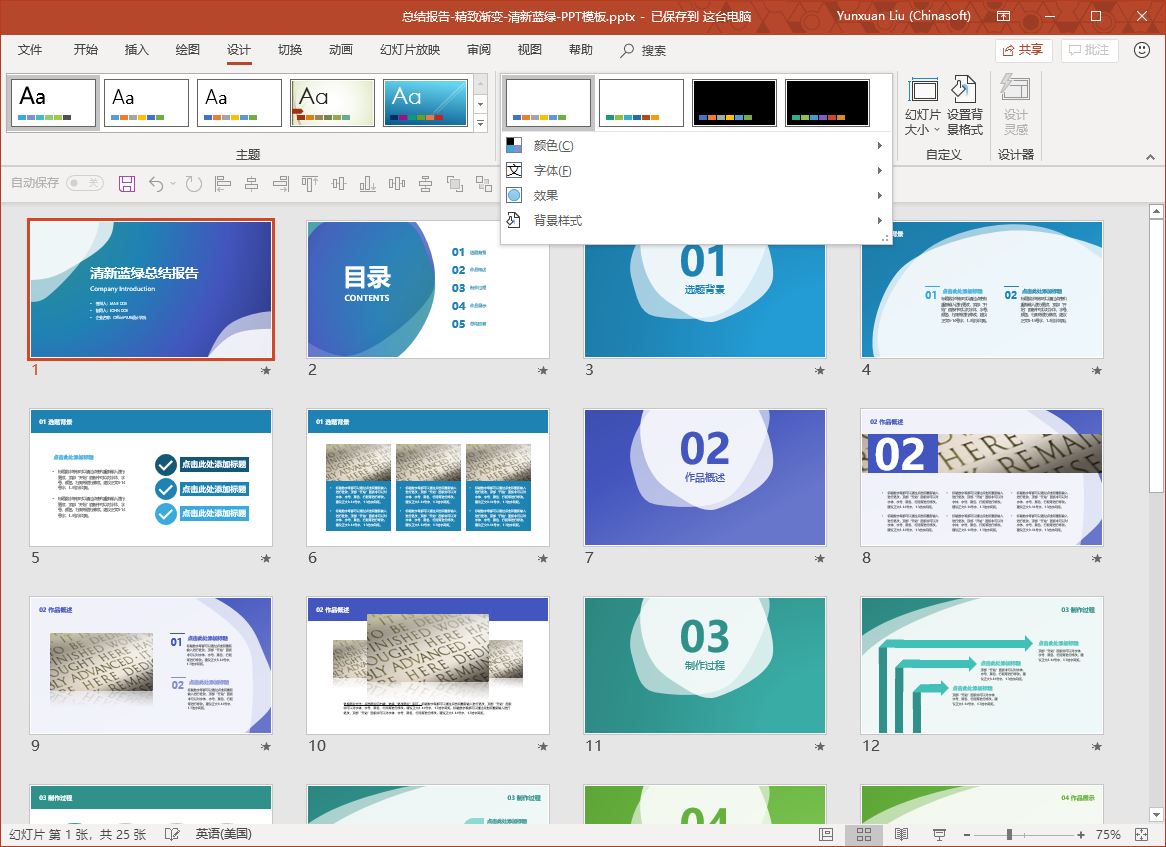 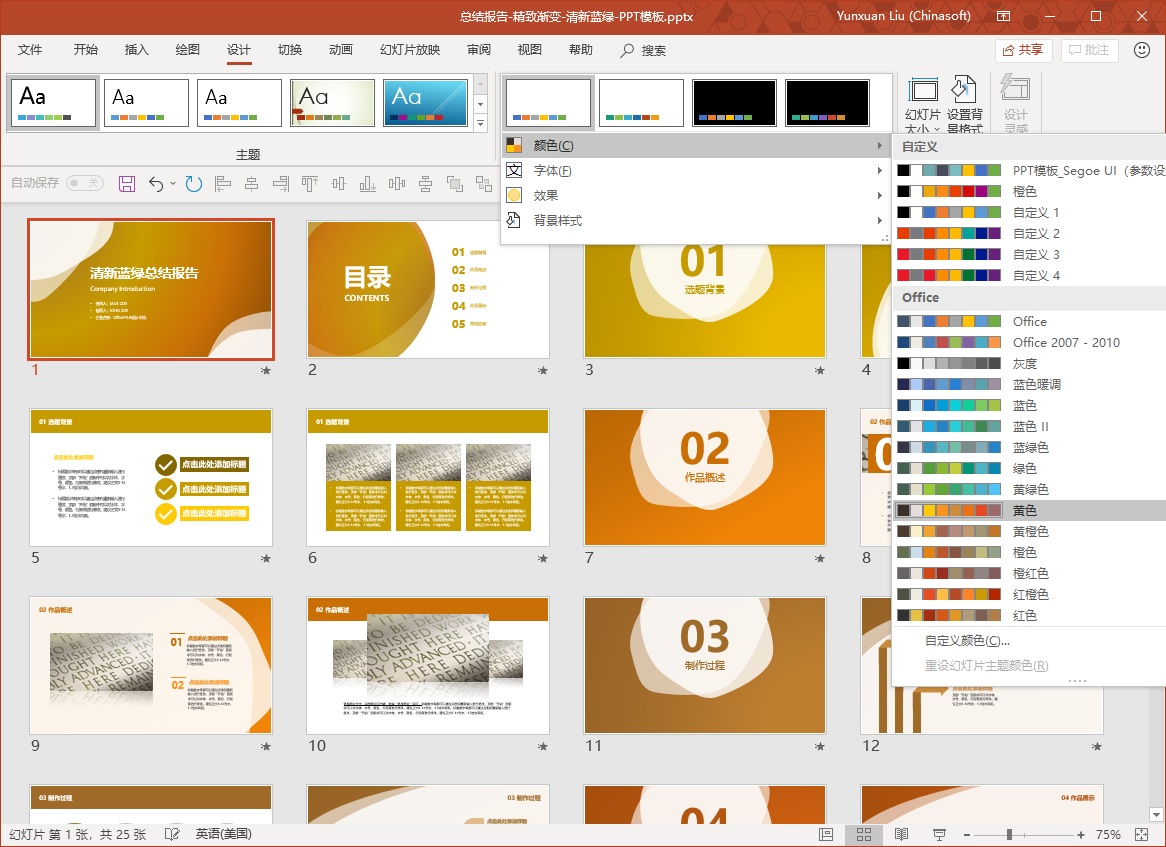 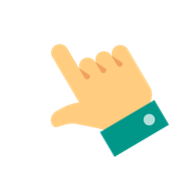 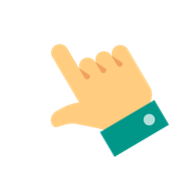 1. 选择“设计”-“变体”-“颜色”；
2. 选择你喜欢的颜色搭配，模板一秒调整为你选颜色。
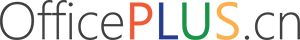 模板使用技巧 2
随时添加模板样式
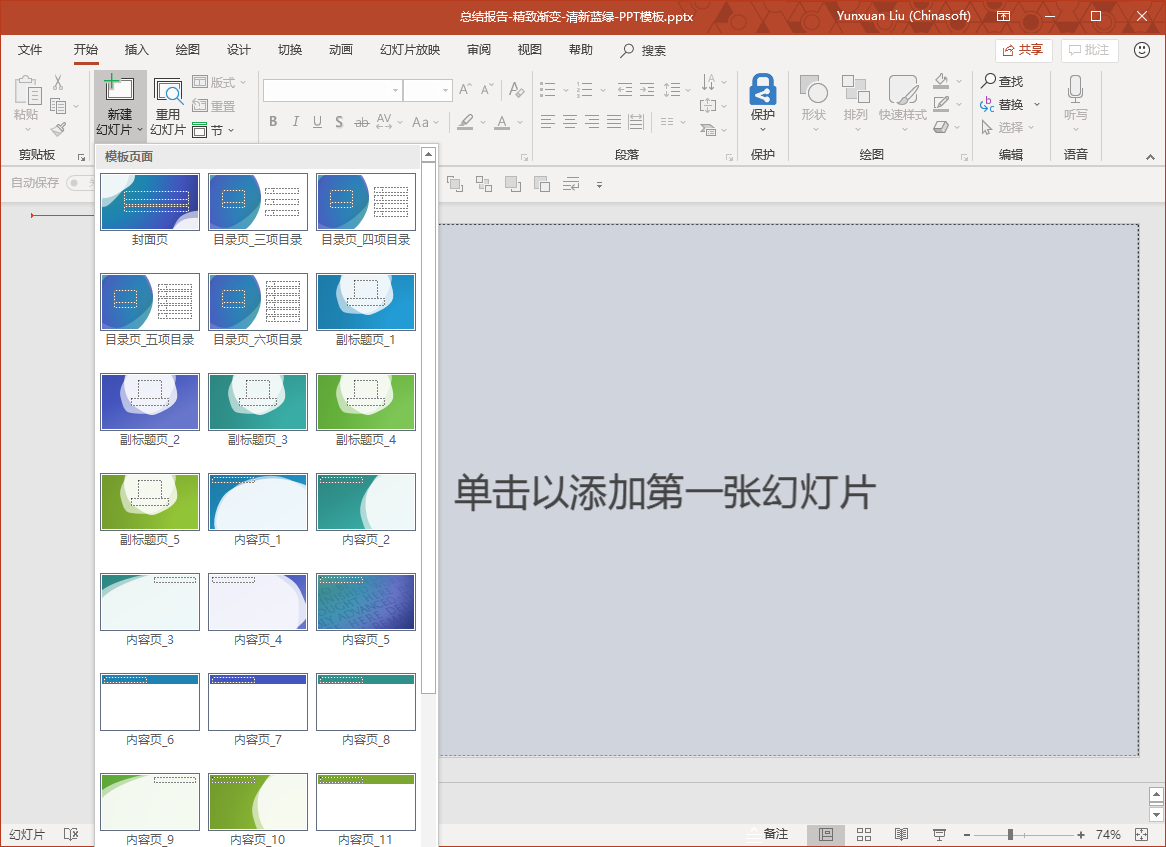 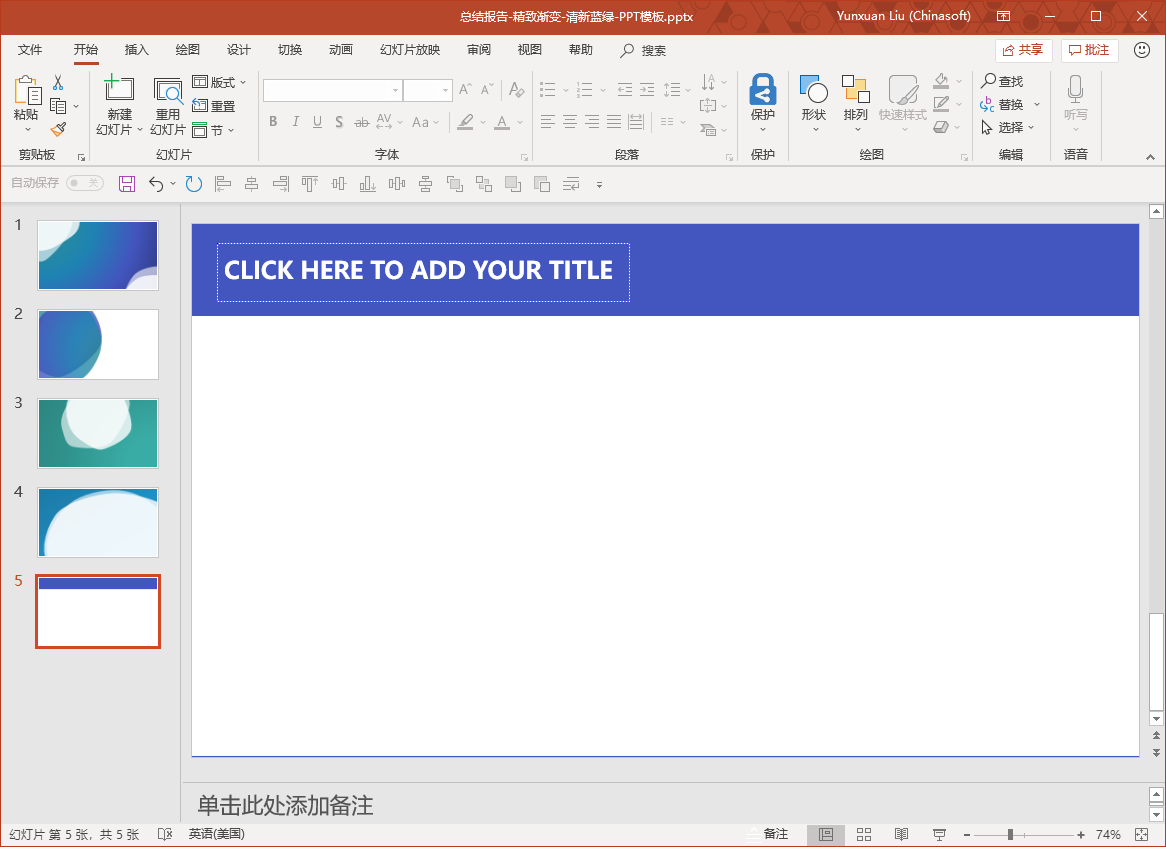 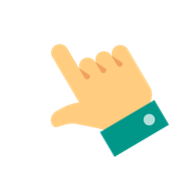 1. 选择“开始”-“新建幻灯片”；
2. 选择你需要的页面，如封面页，目录页，副标题页，内容页等…
微信扫描小程序码，使用微软移动办公黑科技
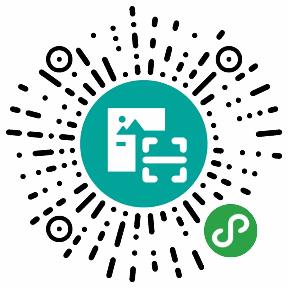 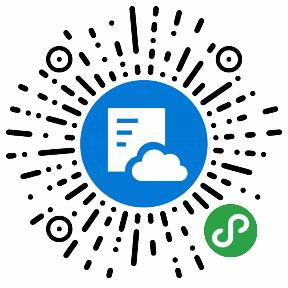 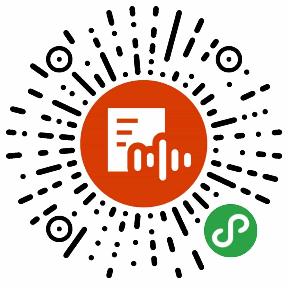 在微信访问OneDrive
 「 微软Office文档 」
让你的文档会说话
 「 微软听听文档 」
你的文档创作小助手
 「 微软AI识图 」
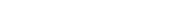 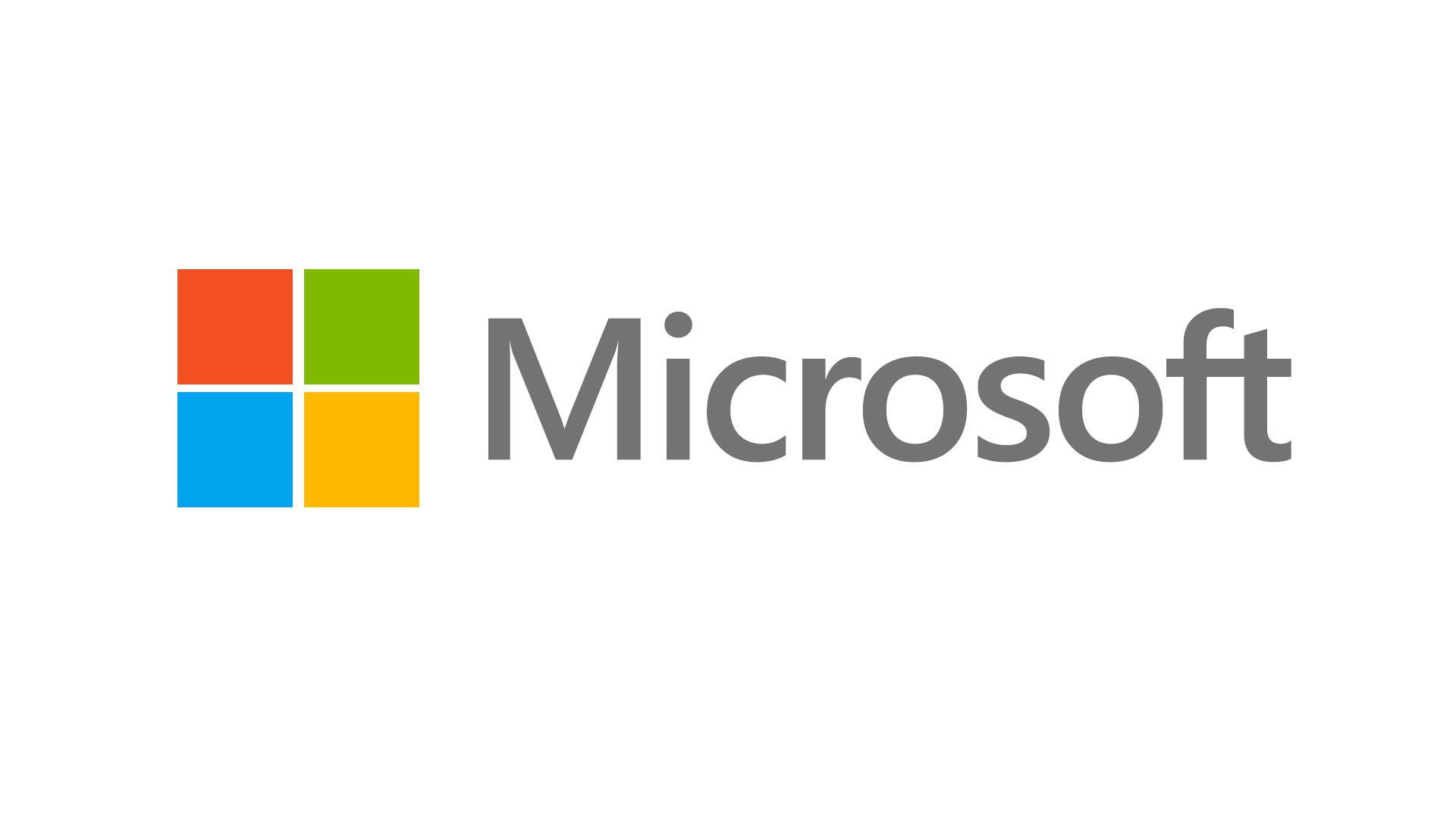 字体使用 


行距


图片出处


声明
微软雅黑


正文 1.5


bing.cn


本网站所提供的任何信息内容（包括但不限于 PPT 模板、Word 文档、Excel 图表、图片素材等）均受《中华人民共和国著作权法》、《信息网络传播权保护条例》及其他适用的法律法规的保护，未经权利人书面明确授权，信息内容的任何部分(包括图片或图表)不得被全部或部分的复制、传播、销售，否则将承担法律责任。
标注
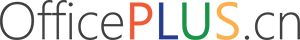